FTP
user
interface
FTP
client
FTP
server
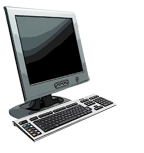 FTP: the file transfer protocol
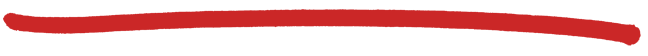 file transfer
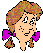 user 
at host
remote file
system
local file
system
transfer file to/from remote host
client/server model
client: side that initiates transfer (either to/from remote)
server: remote host
ftp: RFC 959
ftp server: port 21
2-1
Application Layer
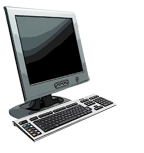 FTP: separate control, data connections
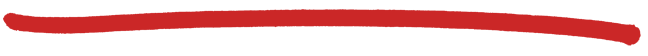 TCP control connection,
server port 21
FTP client contacts FTP server at port 21, using TCP 
client authorized over control connection
client browses remote directory, sends commands over control connection
when server receives file transfer command, server opens 2nd TCP data connection (for file) to client
after transferring one file, server closes data connection
TCP data connection,
server port 20
FTP
client
FTP
server
server opens another TCP data connection to transfer another file
control connection: “out of band”
FTP server maintains “state”: current directory, earlier authentication
2-2
Application Layer
FTP commands, responses
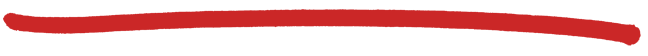 sample commands:
sent as ASCII text over control channel
USER username
PASS password
LIST return list of file in current directory
RETR filename retrieves (gets) file
STOR filename stores (puts) file onto remote host
sample return codes
status code and phrase (as in HTTP)
331 Username OK, password required
125 data connection already open; transfer starting
425 Can’t open data connection
452 Error writing file
2-3
Application Layer